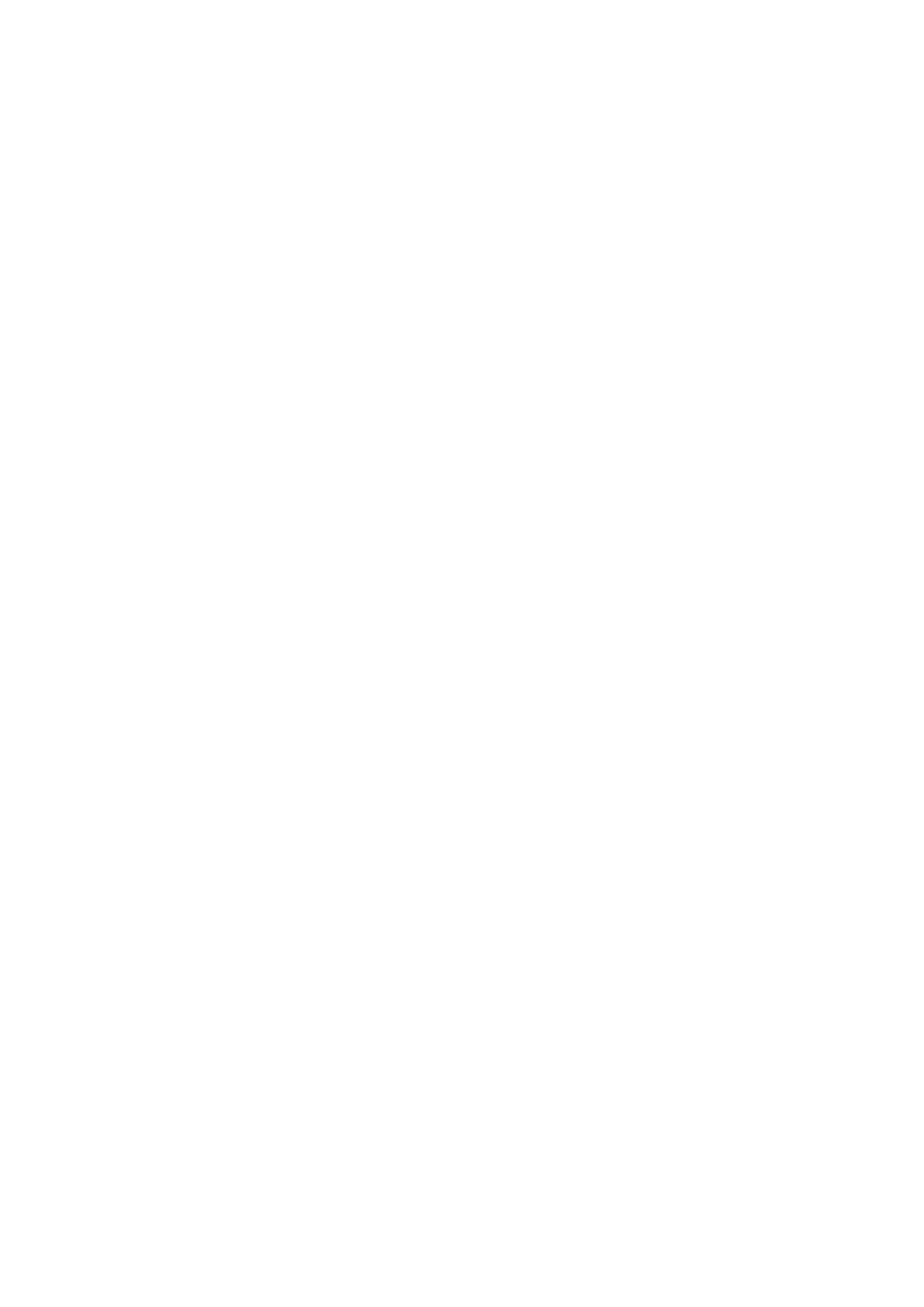 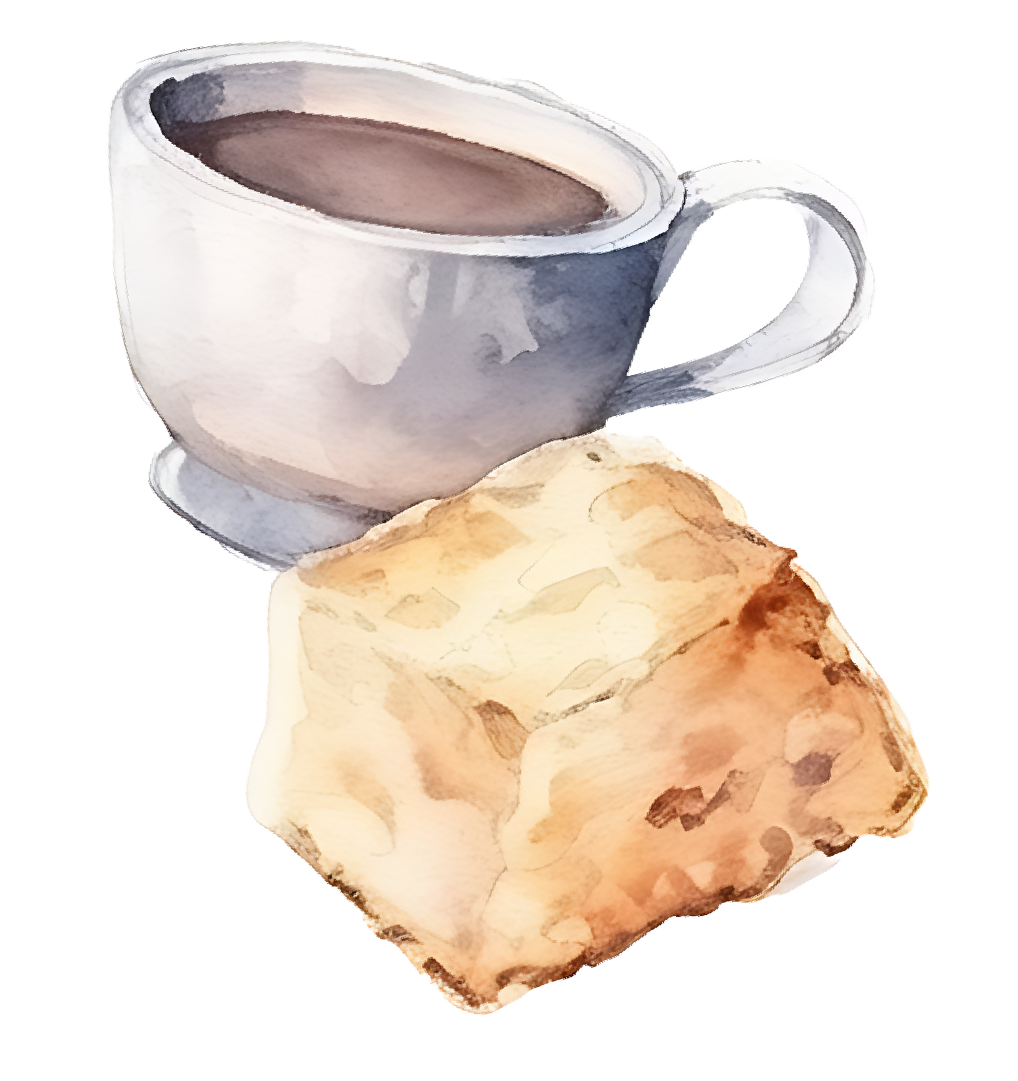 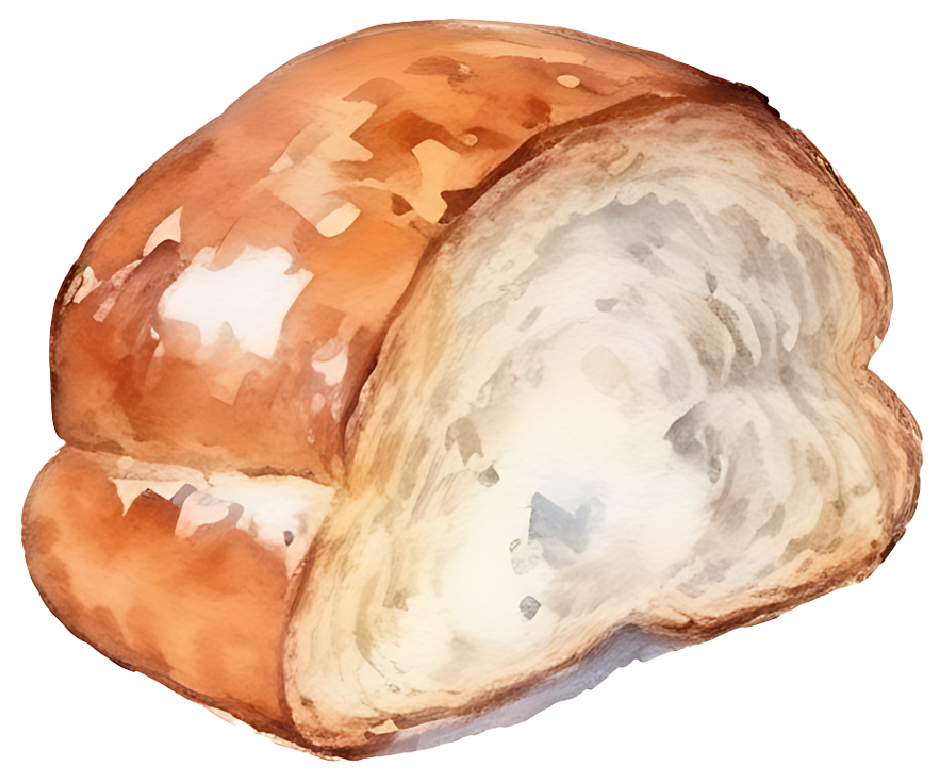 BAKERY
Price List
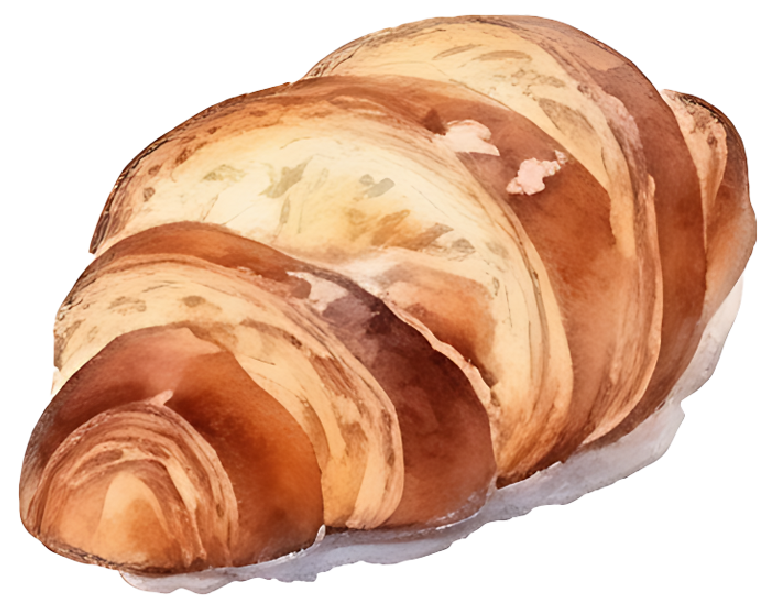 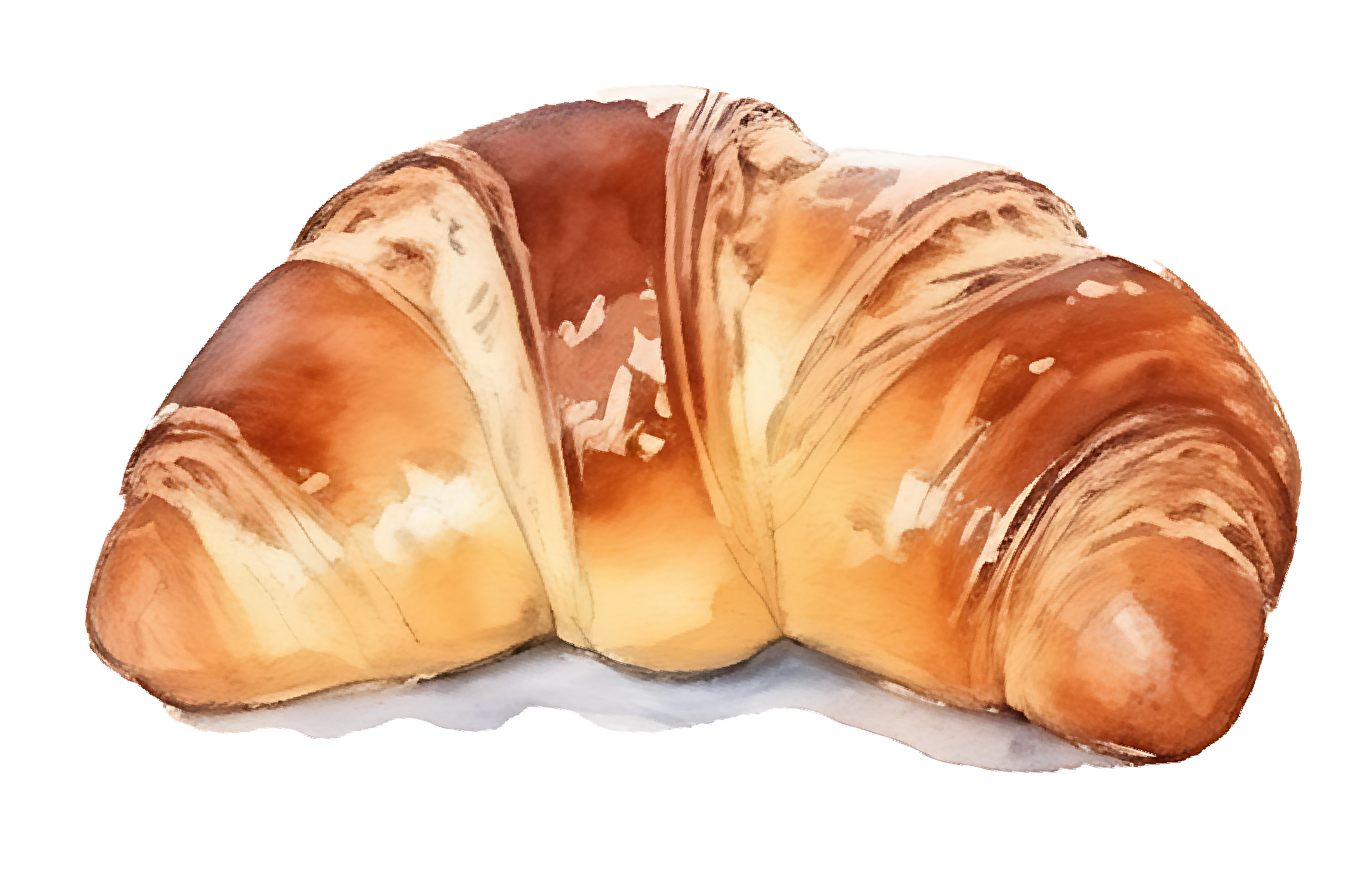 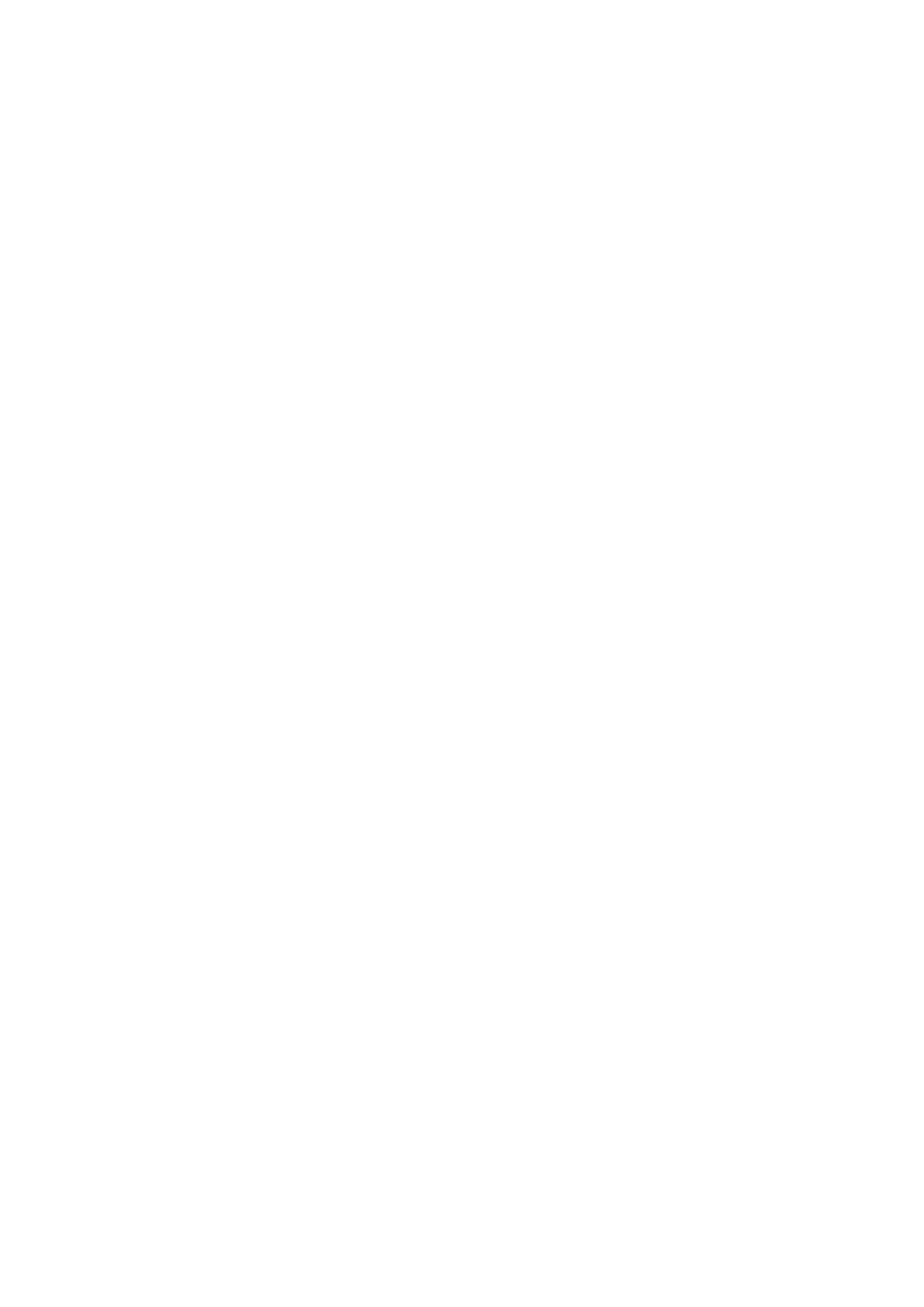 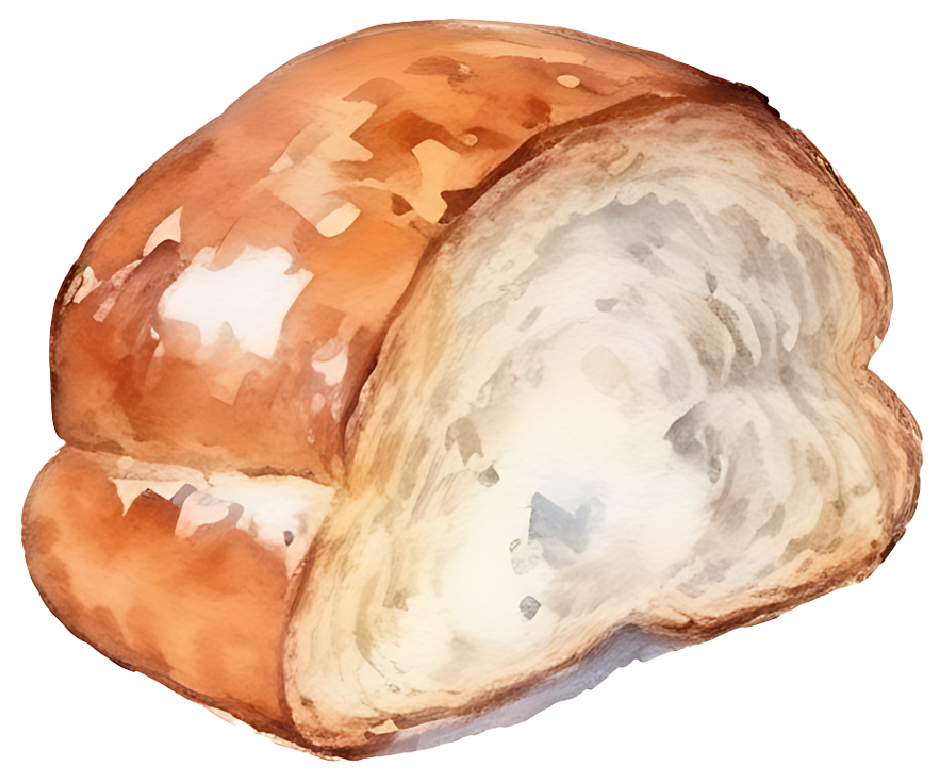 CREAM PUFFS:
PIES:
MUFFINS:
COOKIES:
CAKES:
Chocolate Chip Cookies
Apple Pie
Classic Cream Puffs
Chocolate Muffin
Chocolate Cake
$3.50 per slice
$4.00 for a pack of 6
$1.50 each
$2.50 each
$20.00
$1.75 each
$2.25 each
$25.00
Vanilla Cake
$3.00 per slice
Oatmeal Cookies
$3.50 for a pack of 6
Blueberry Pie
Fruit Cream Puffs
Vanilla Muffin
$1.90 each
$2.75 each
$22.00
Carrot Cake
$3.25 per slice
Ginger Cookies
$4.50 for a pack of 6
Pumpkin Pie
Chocolate Cream Puffs
Berry Muffin
BAKERY
Banana Cake
$3.75 per slice
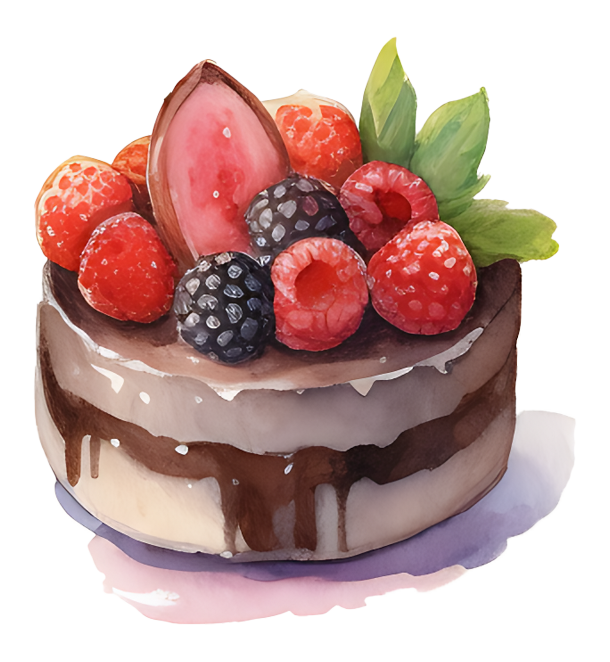 Price List
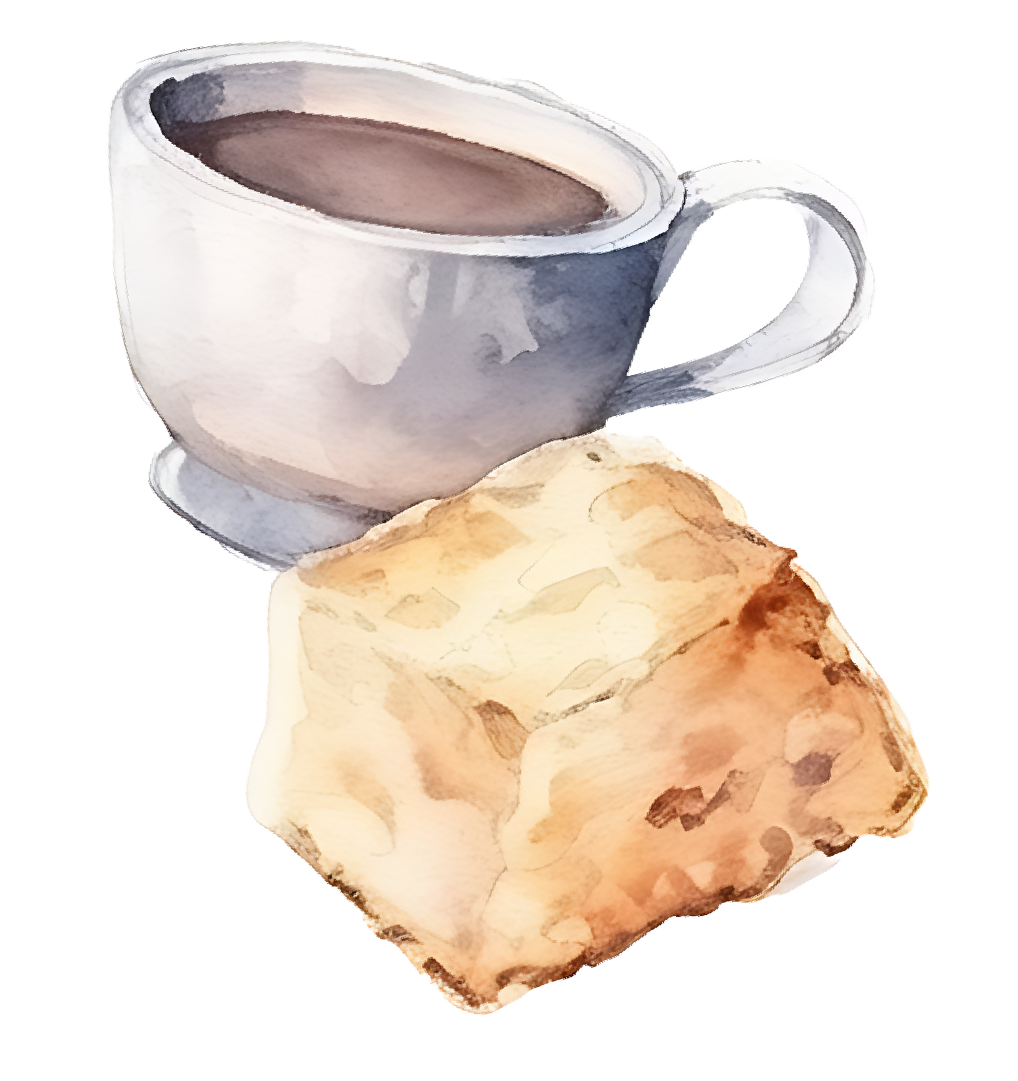 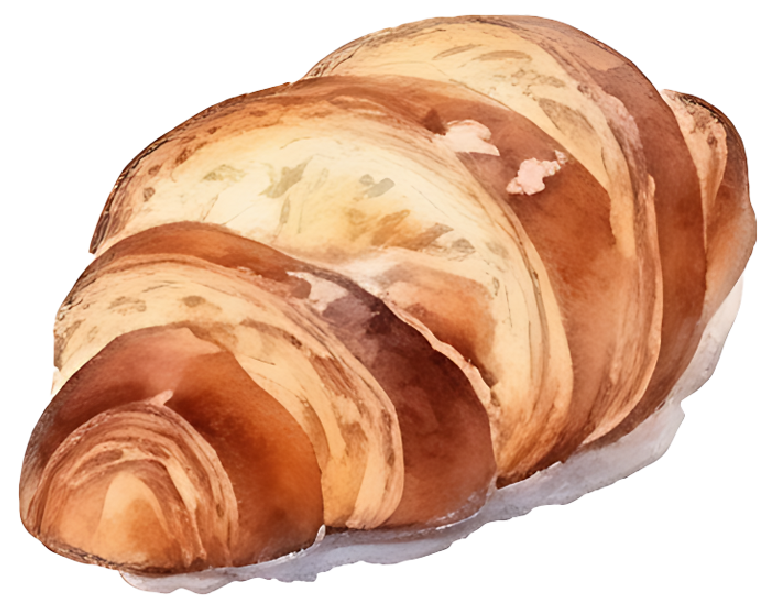